KÖK HÜCRE
PROF. DR. E. SÜMER ARAS
11. HAFTA
Mikroenjeksiyon
Mikroenjeksiyonun genellikle yumurta hücrelerine uygulanması sonucunda transgenik hayvan üretimi mümkün hale gelmektedir. 

Uygulama, gen aktarılacak hücrenin küçük bir vakumla mikroskop altında sabitlemesi ile başlatılır.
Embriyo transferi için mikro uçlu iğne
Mikroenjeksiyon
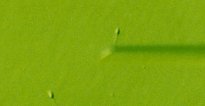 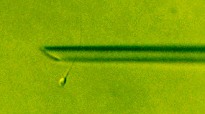 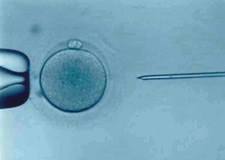 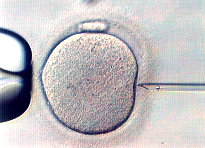 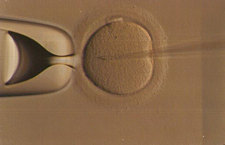 ICSI işlemi tek spermatozoa olgun yumurtanın sitoplazmasına enjekte edilir
 Fertilizasyon, inseminasyon veya ICSI den 16-18 saat sonra belirlenir. 
Fertilize olmuş yumurtalara zigot denir. 
Büyümelerini destekleyecek özel bir ortam içerisinde bulunurlar. 
Alındıktan  iki veya üç gün sonra değerlendirileceklerdir.
Yeterli sayıda iyi gelişen embriyo varsa, özel ortamda blastosist aşamasına kadar büyümesine izin verilebilir. Blastosist devresindeki embriyoların daha yüksek implantasyon şansı vardır. 
Böylece beşinci günde daha az embriyo transfer edilip çoğul gebelik şansı azaltılabilir.
KAYNAKLAR
*Kök hücre biyolojisi ve klinik uygulamalar. TÜBA yayınlarıhttp://www.tuba.gov.tr/tr/kok-hucre-yayinlar/1511-kok-hucre-biyolojisi-ve-klinik-uygulamalar.html*Kök hücre araştırmalarında güncel kavramlar, TÜBA yayınları*http://www.tuba.gov.tr/tr/kok-hucre-yayinlar/1512-kok-hucre-aratirmalarinda-guncel-kavramlar.htmlDiğer Kaynaklar
*www.pubmed.com*www.sciencedirect.com